АНО “Штаб гражданских инициатив “ТВоё Балезино”
Развиваем медиа как НКО, НКО как медиа.
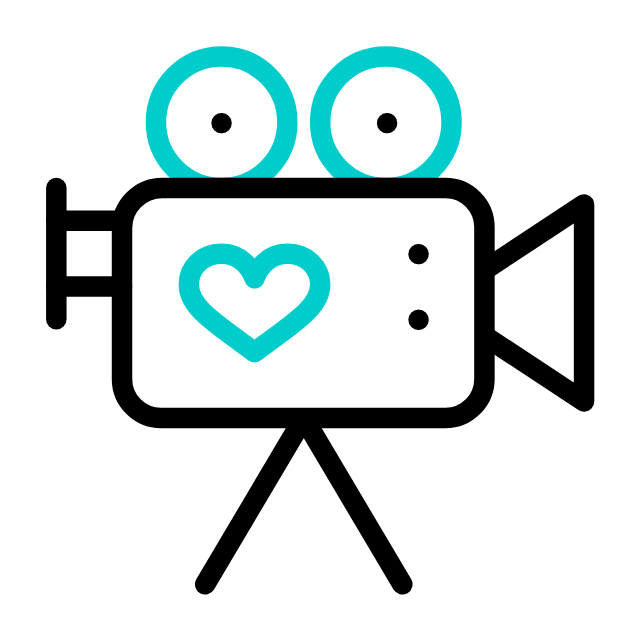 У Балезинского телевидения всегда было много друзей.

Люди, организации, предприятия, руководители, бизнесмены…

В 90-2000-е никто не называл их волонтёрами или добровольцами.

Просто все хотели быть причастными к необычному и важному делу - созданию и развитию телевидения в небольшом посёлке
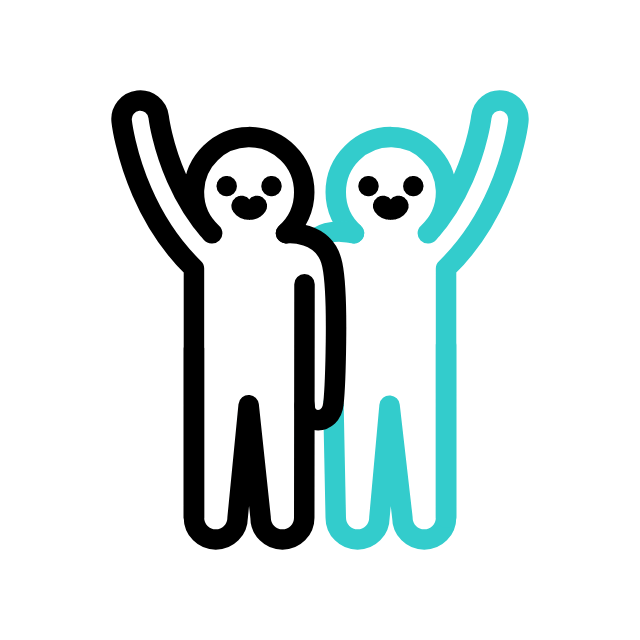 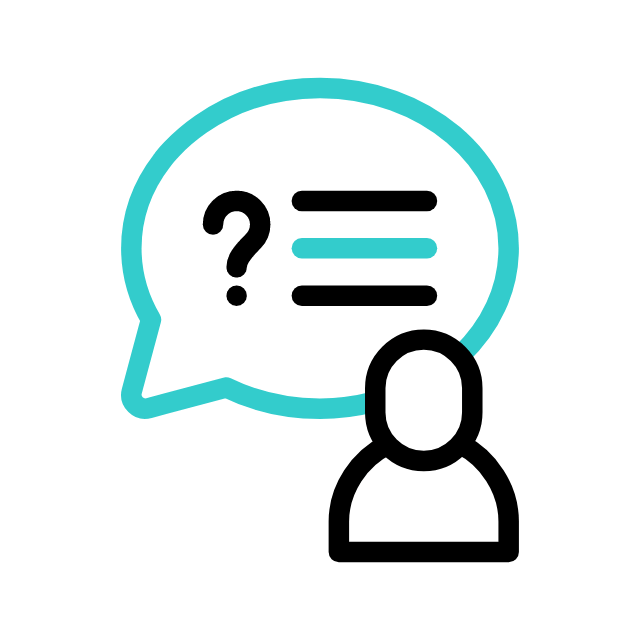 Прошла целая эпоха. Готовы ли балезинцы 
снова помочь Балезинскому телевидению?
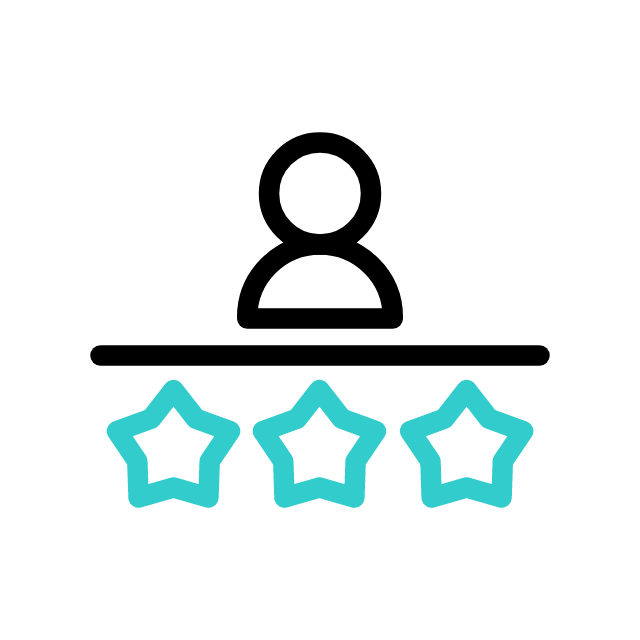 Вспомним наш опыт вовлечения волонтёров в проекты
Проекты “Сила духа”, “Сила духа. Продолжение”, “Сила духа. Семья”
Цель - создание условий для формирования позитивных жизненных установок в семье на основе этнокультурного и религиозного воспитания 
Целевая группа - подростки и их семьи, оказавшиеся в трудной жизненной ситуации
В 2015 -2017 успешно реализованы на средства субсидии Министерства национальной политики Удмуртской Республики
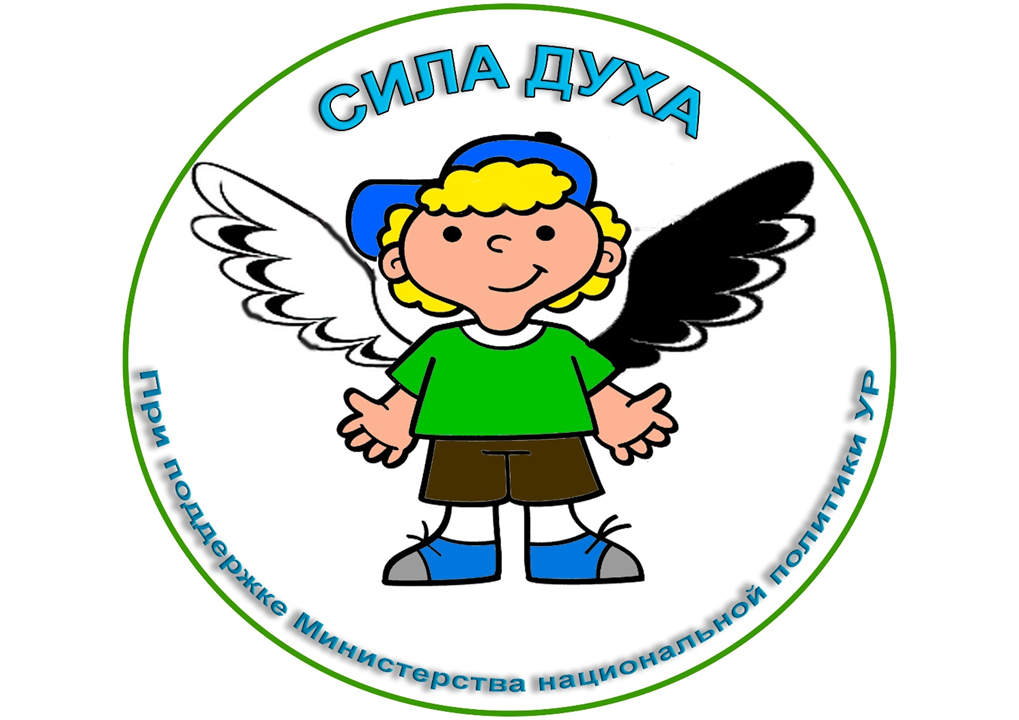 Проекты “Сила духа”
Цель - создание условий для формирования позитивных жизненных установок в семье на основе этнокультурного и религиозного воспитания 
Целевая группа - семьи, оказавшиеся в трудной жизненной ситуации
В 2018 - 2019 успешно реализован на средства субсидии Фонда президентских грантов
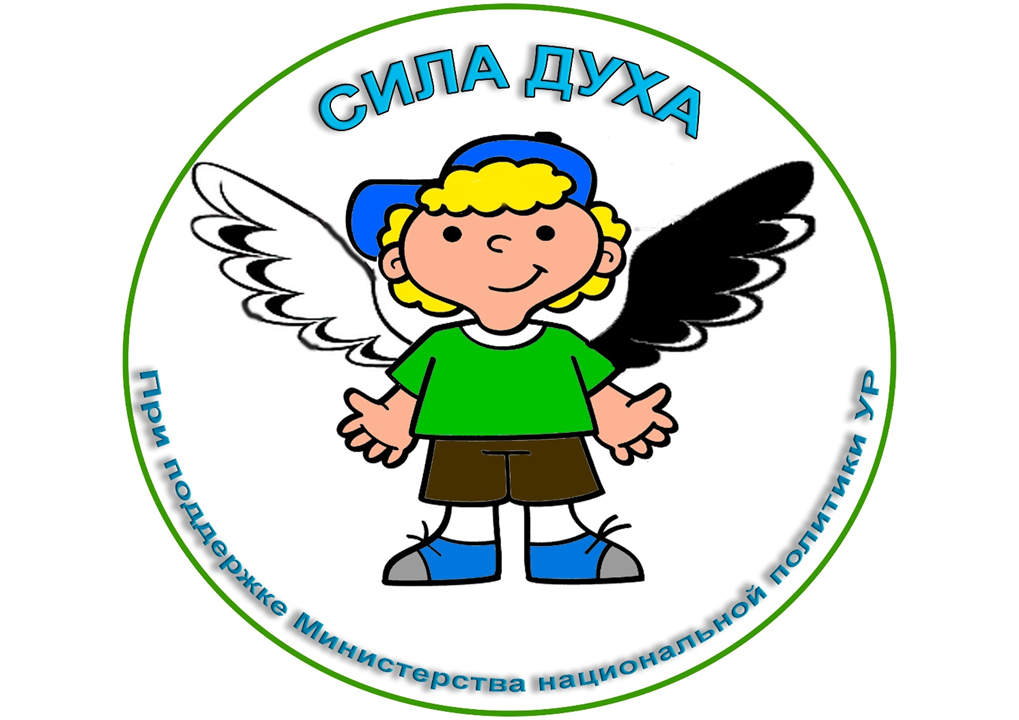 Результаты:

Участники проекта получили опыт безвозмездного труда – дети принимали участие в уборке и благоустройстве территорий храма, Покровского женского монастыря, мечети

Организаторы получили опыт наставничества – продолжается общение с детьми после проекта
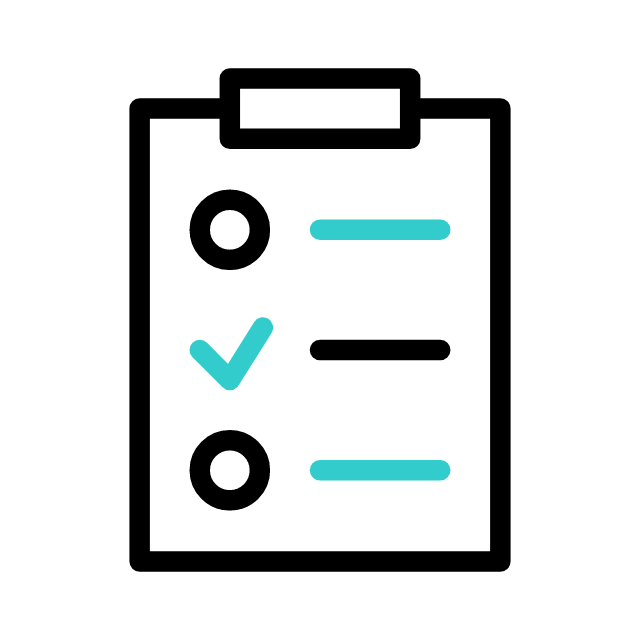 Результаты:

Вовлекли семьи, оказвашиеся в трудной жизненной ситуации, в волонтёрскую деятельность – участники предыдущих проектов помогали в организации следующих проектов

Пробудили у детей сострадание желание бескорыстной помощи - по инициативе детей работали в приюте для бездомных животных г. Глазов
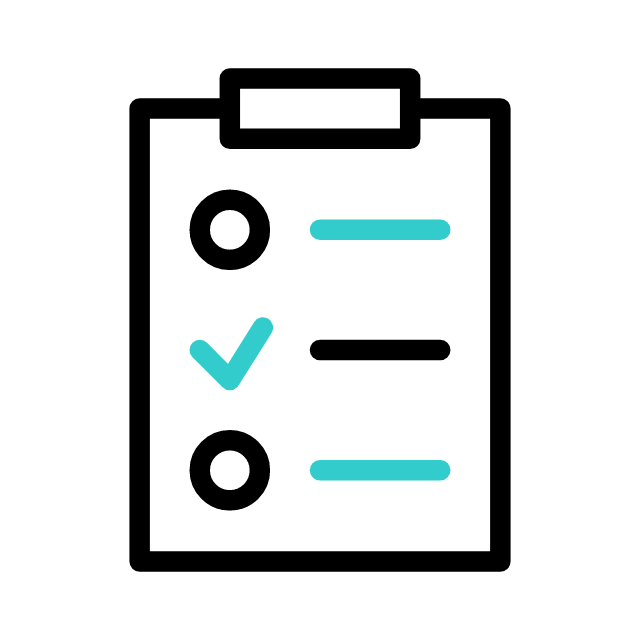 Проект “Штаб гражданских и инициатив “ТВоё Балезино”

Цель - создание условий для формирования сообществ

Целевая группа - активисты и неравнодушные жители Балезинского района

В 2020 году успешно реализован на средства Фонда Тимченко
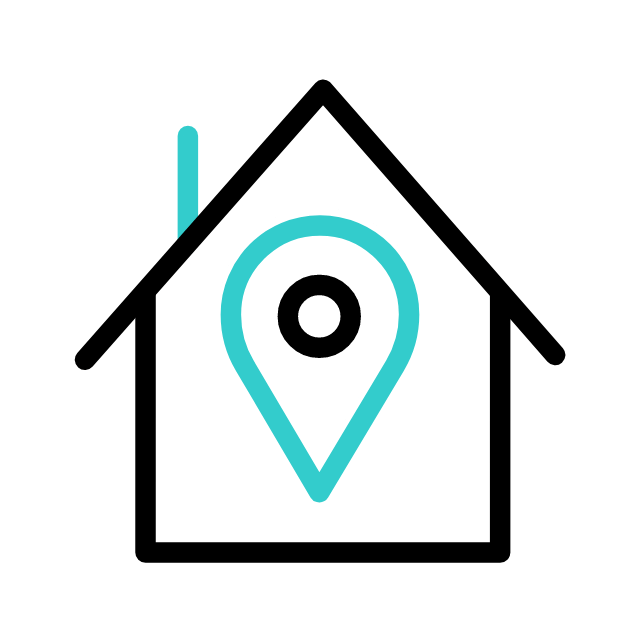 Результаты:

Сформировано сообщество цветоводов - любителей - ежегодно активисты садят цветы на общественных площадках

Объединились неравнодушные жители, ухаживающие за бездомными животными - активисты сигнализируют о скоплении бездомных собак, автоволонтёры возят животных в Глазов на стерилизаци, созваниваются с зооволонтёрами по вопросам пристороя собак и кошек
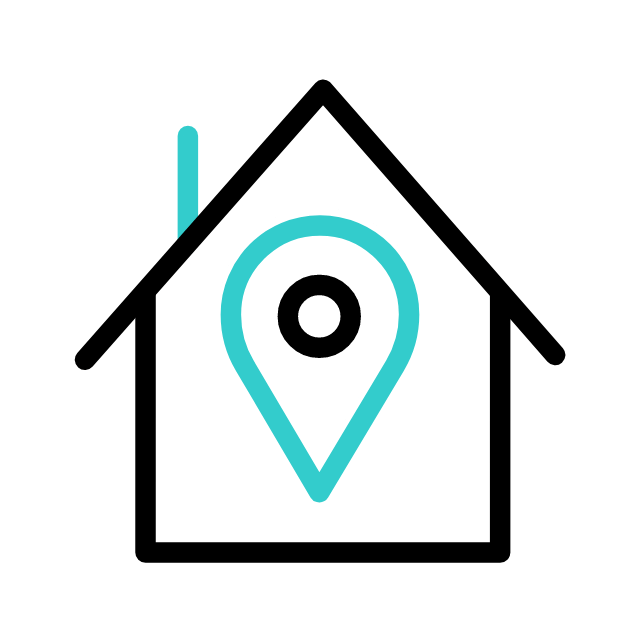 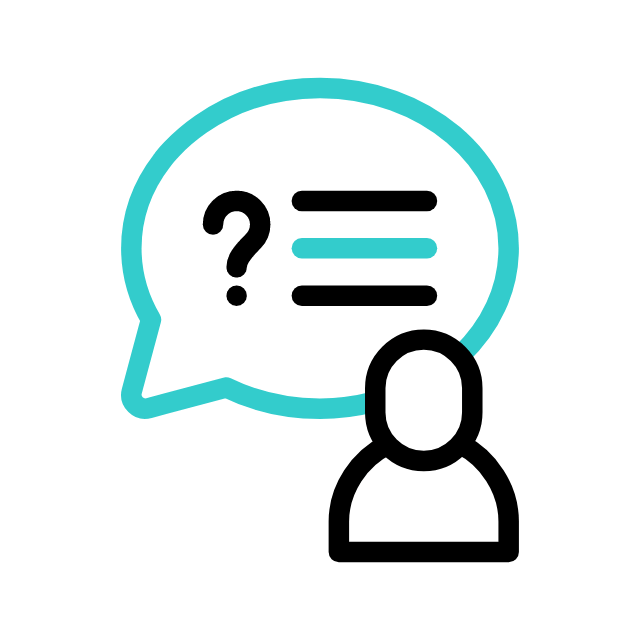 Готовы ли балезининцы на добрые дела?
Готовы ли спасать видеоархив Балезинского телевидения?
Готовы ли продолжить дело доброго семейного ТВ?
Проект “ТВоя история в кадре” 

36 подростков - волонтёров оцифровки (планировали 30)

15 взрослых волонтёров оцифровки

8 подростков - волонтёры граффити

20 медиаволонтёров - члены Корпуса народных журналистов
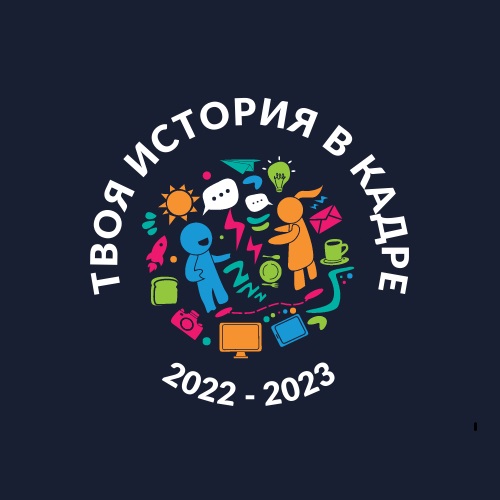 Результат:

Жители Балезинского района, в том числе дети, получили доступ к видеоархиву и осознали его ценность, как источника исторического материала, вдохновляющего на добрые дела.

Жители Балезинского района сохранили добрую память о создателе Балезинского телевидения Смирнове А.А., как о человеке, привнесшего искусство телевидения в культурное и социально-экономическое развитие района. 

Создано сообщество юных медиаволонтёров - "Корпус народных журналистов"
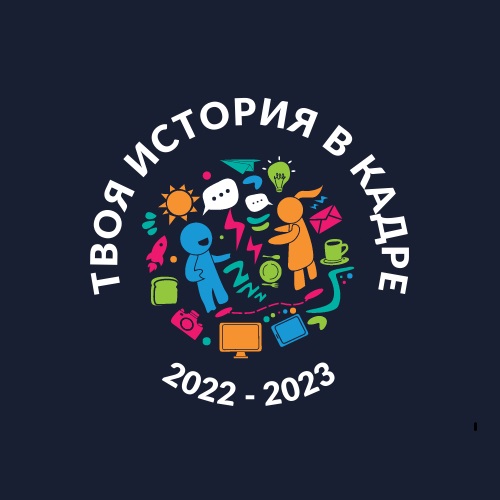 Продолжение следует…

Мы верим в безкорыстность и доброту наших земляков.
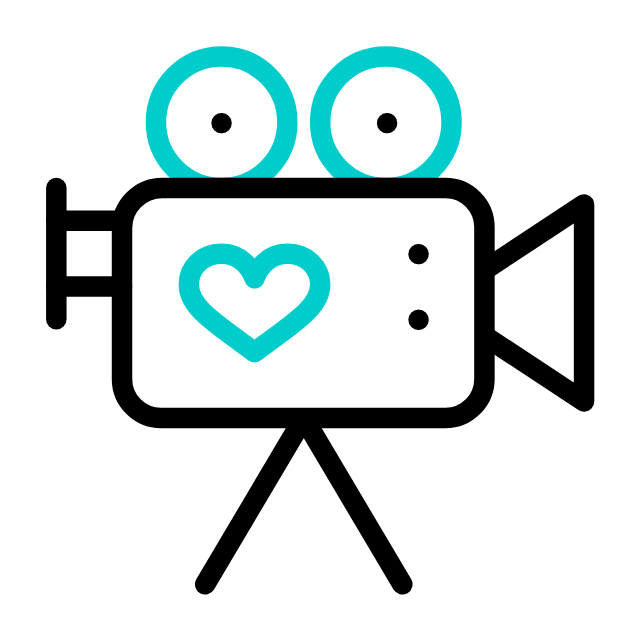